Clasificación Carenadas
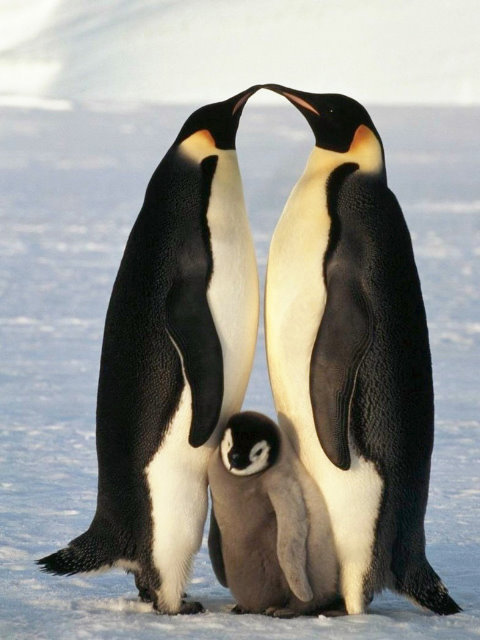 Orden Esfenisciformes: Pingüinos.






 Orden Gaviiformes: Colimbos.
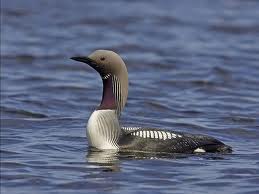 Clasificación Carenadas
Orden Podicipediformes: Somormujos.






Orden Pelecaniformes: Pelícanos.
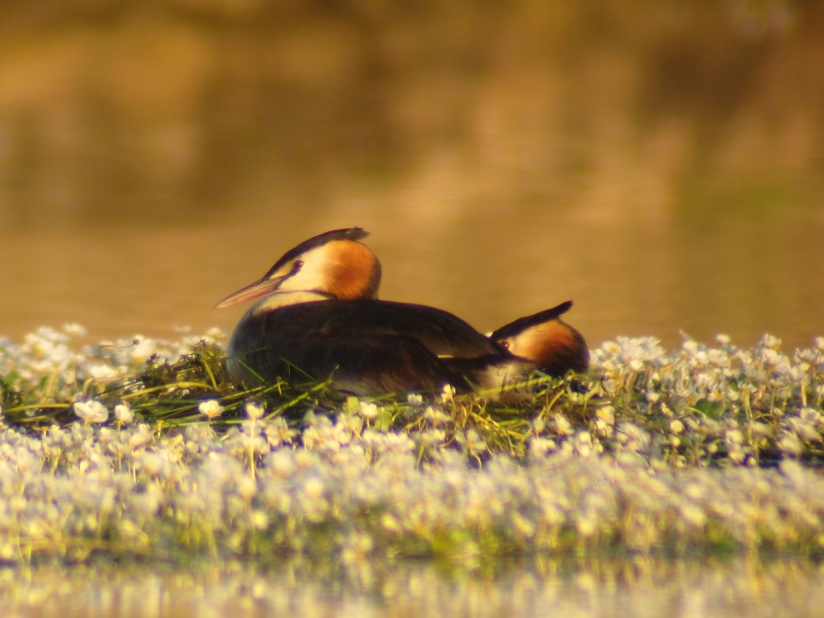 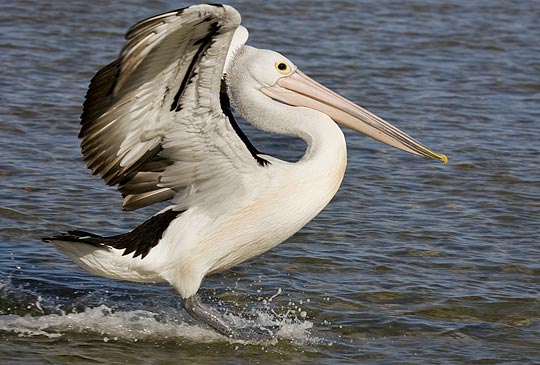 Clasificación Carenadas
Orden Ciconiiformes: Garzas, cigüeñas.






Orden Phoenicopteriformes: Flamencos.
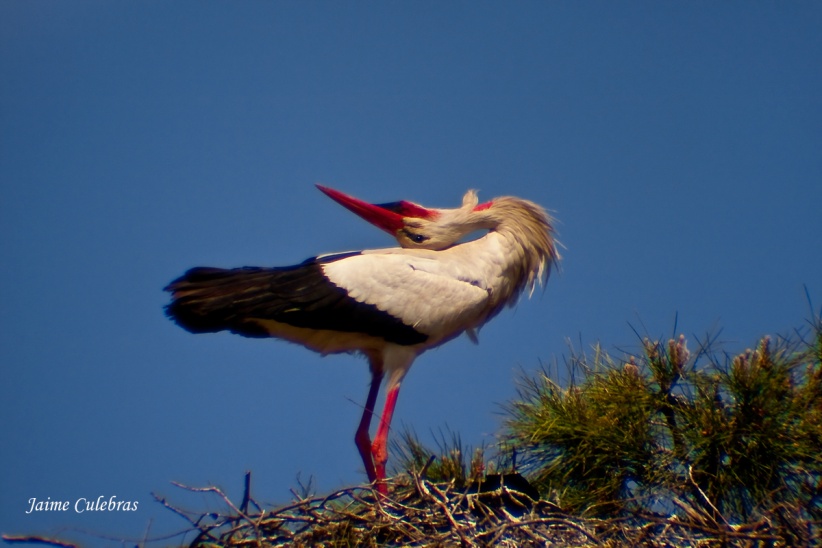 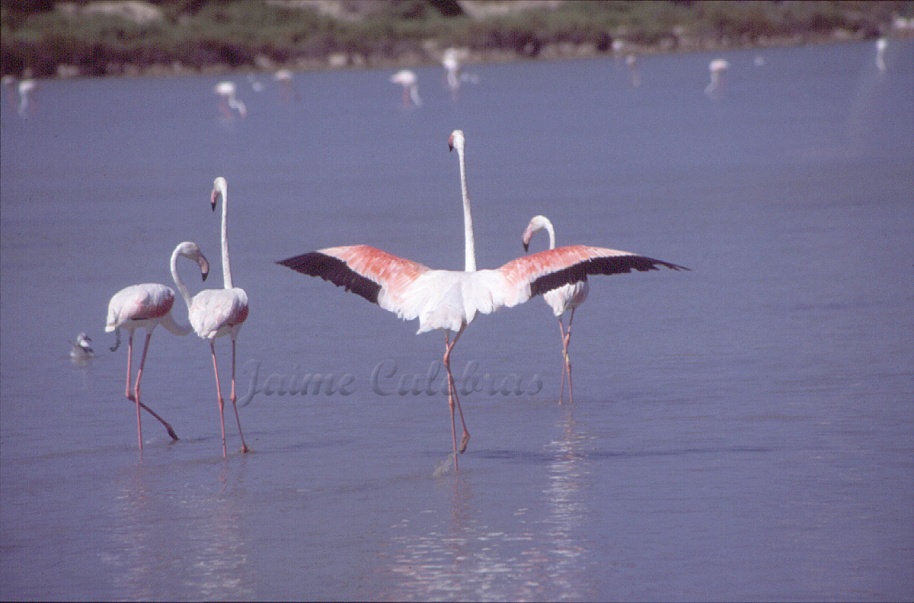 Clasificación Carenadas
Orden Charadriiformes: Gaviotas.






Orden Anseriformes: Patos.
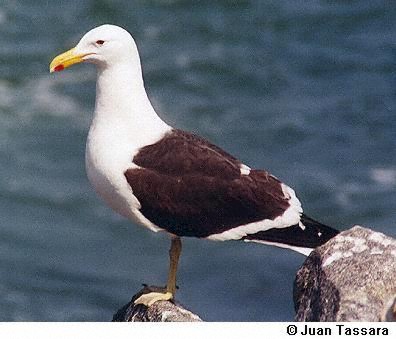 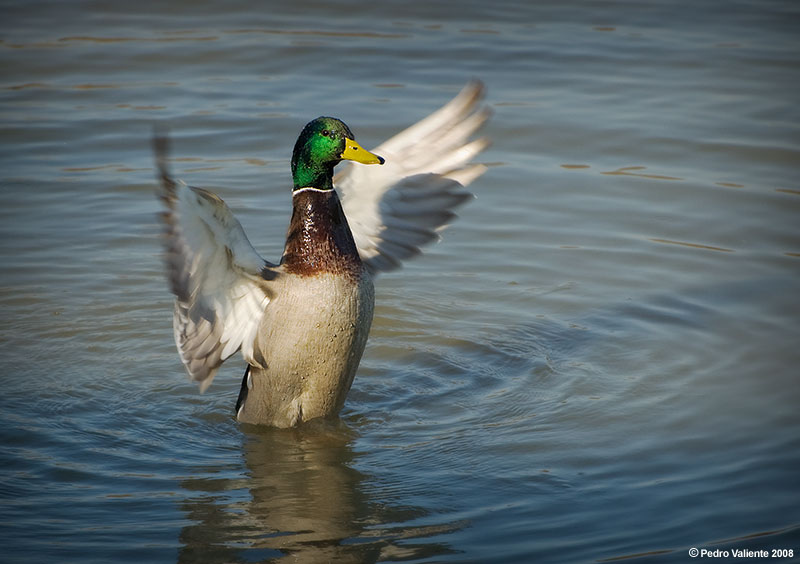 Clasificación Carenadas
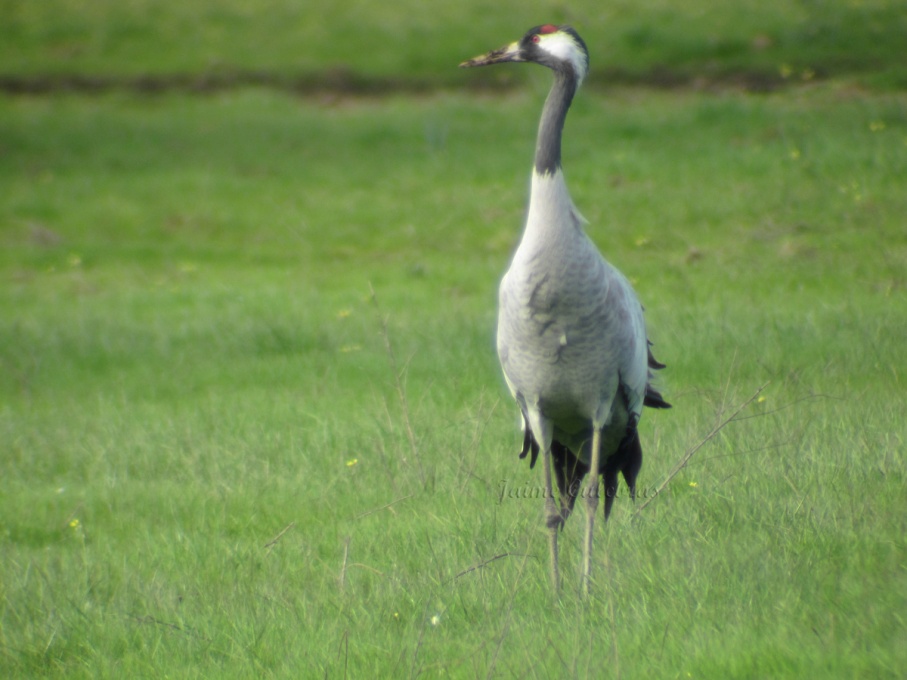 Orden Gruiformes: Grullas.






Orden Galliformes: Perdices.
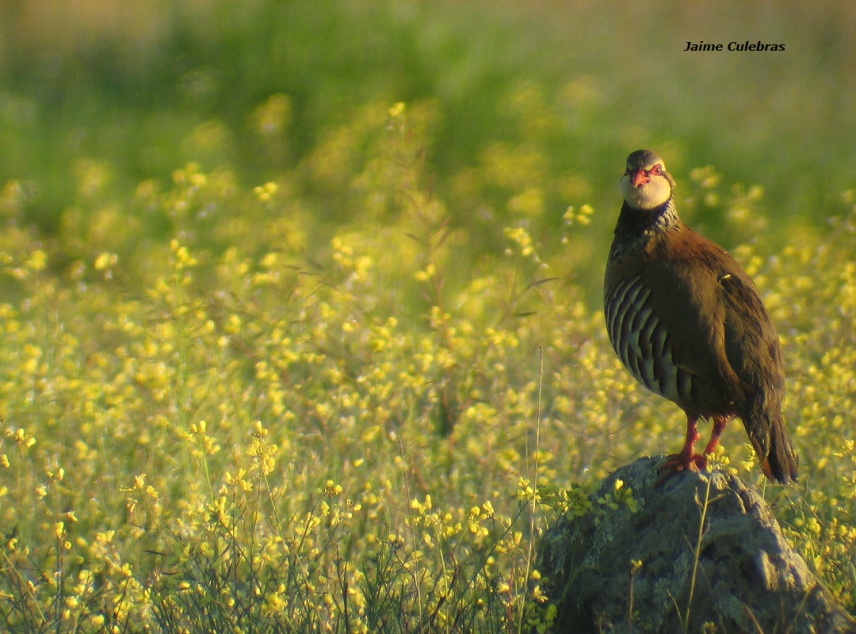 Clasificación Carenadas
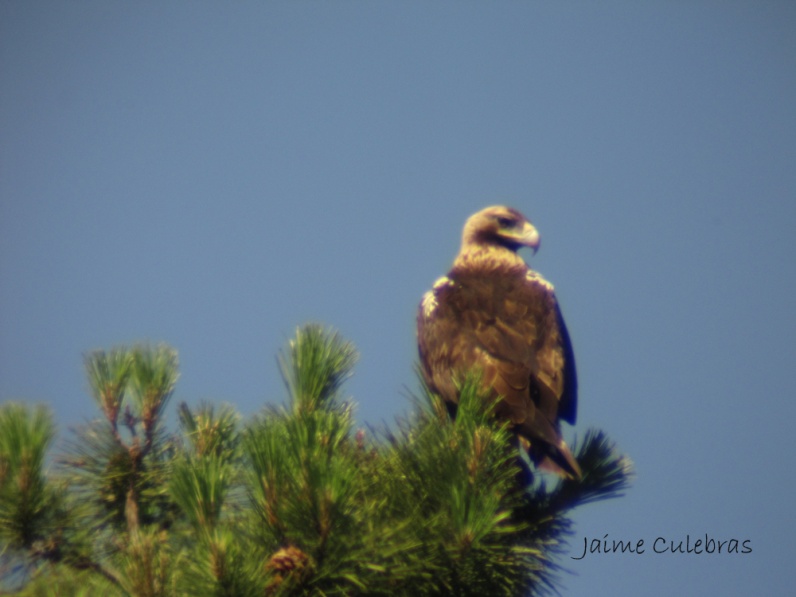 Orden Falconiformes: Rapaces diurnas.






Orden Estrigiformes: Rapaces nocturnas.
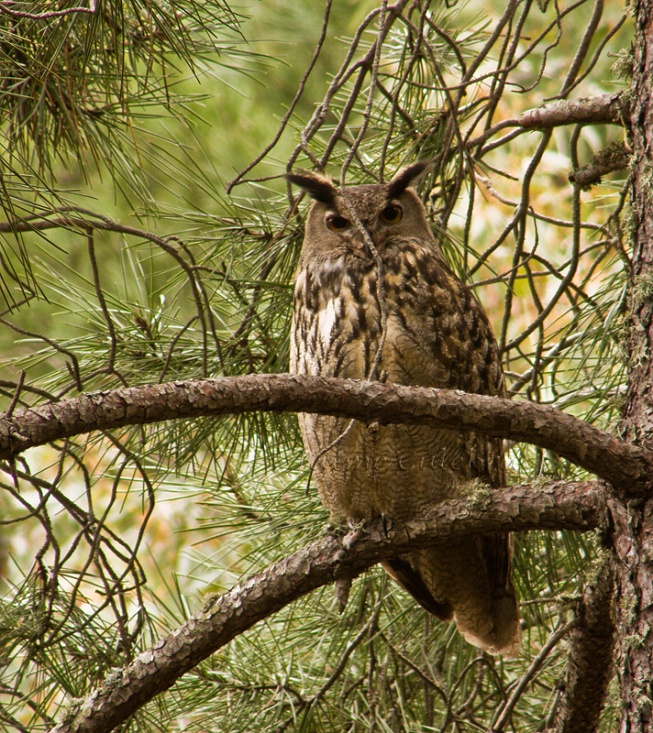 Clasificación Carenadas
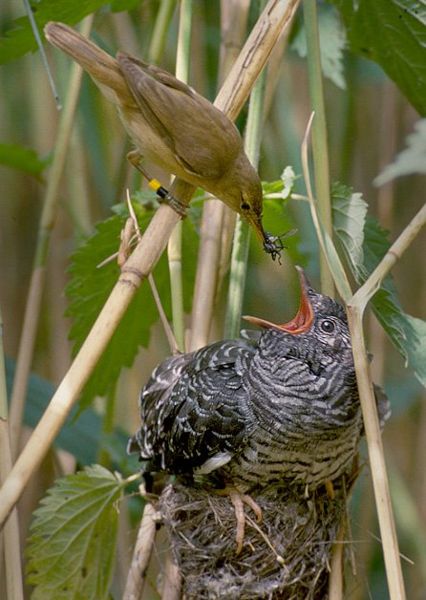 Orden Cuculiformes: Cucos, correcaminos.





Orden Paseriformes: Pájaros tradicionales.
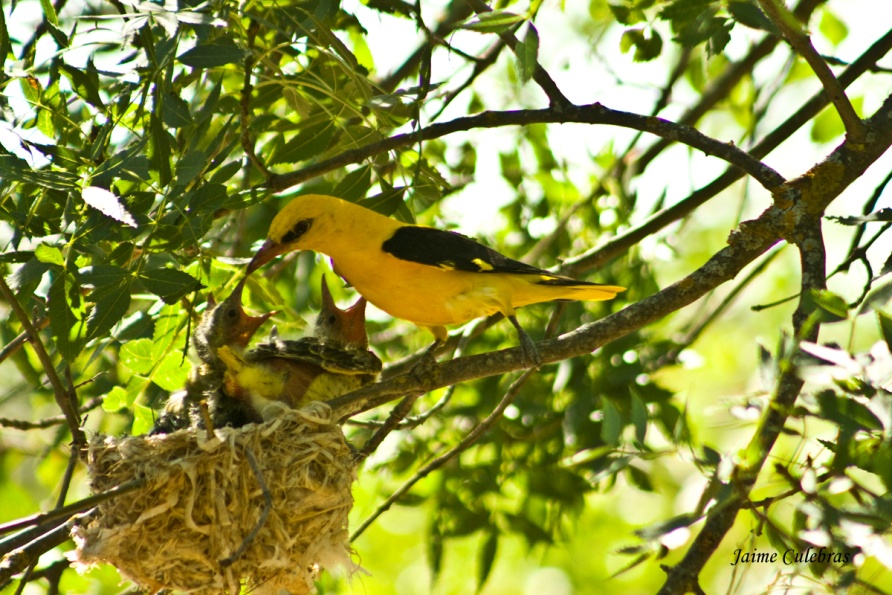 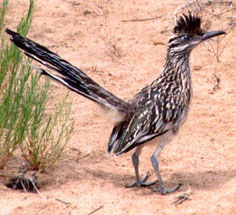 Clasificación Carenadas
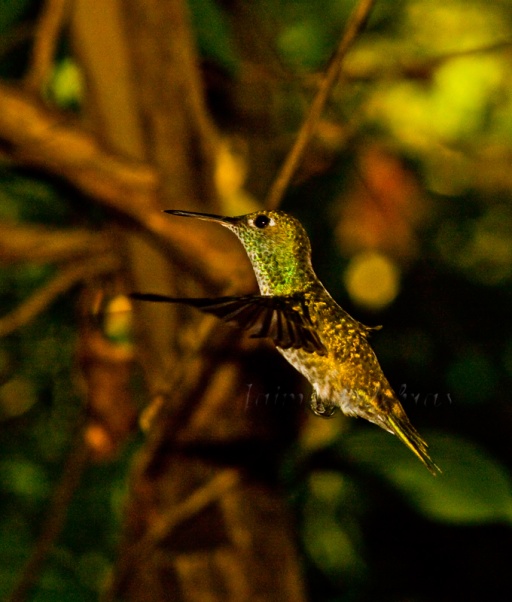 Orden Apodiformes: Golondrinas, colibríes.






Orden Piciformes: Pájaros carpinteros.
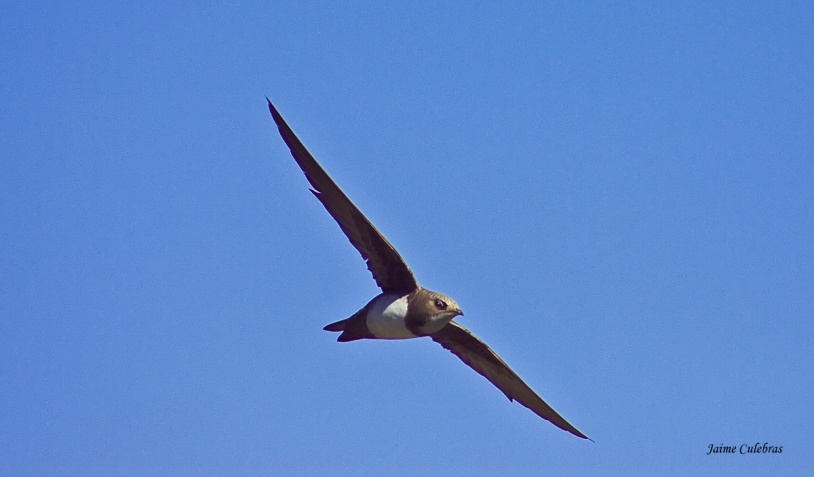 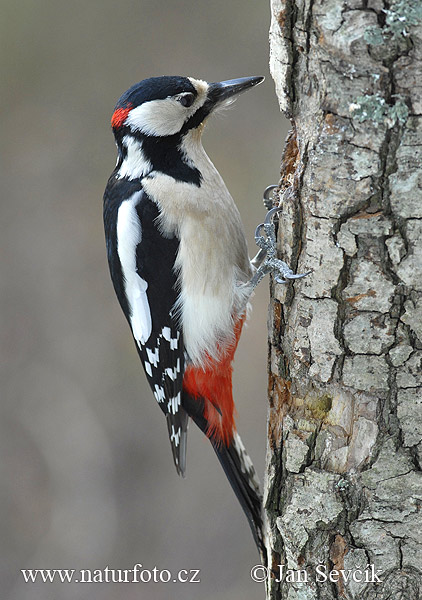 Clasificación Carenadas
Orden Columbiformes: Palomas.






Orden Psittaciformes: Loros.
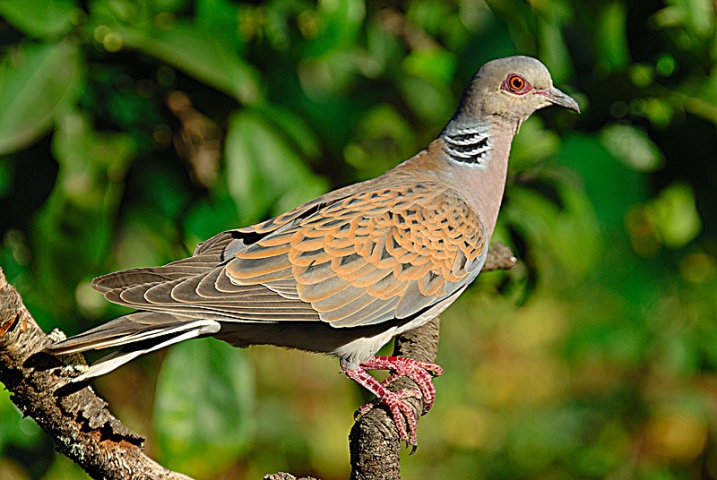 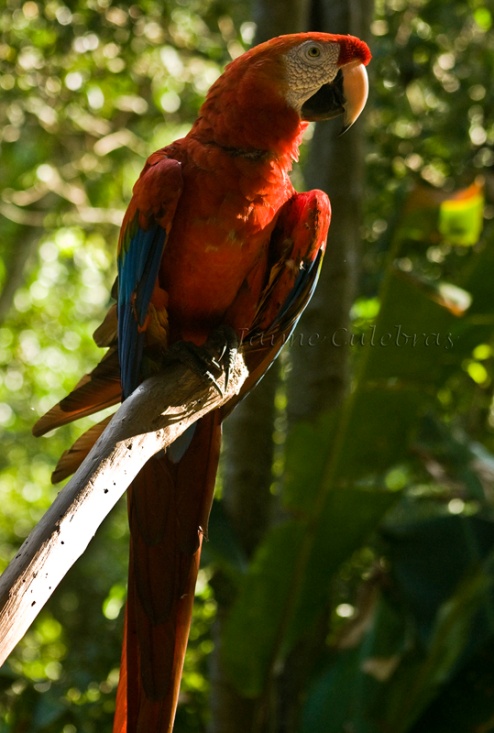 Clasificación Carenadas
Orden Coraciformes: Abejarucos, martines pescadores.






Orden Procellariiformes: Albatros.
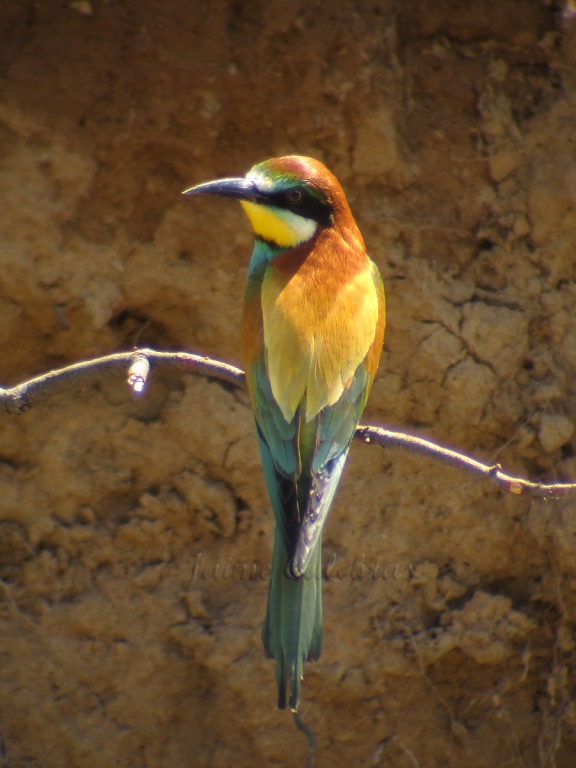 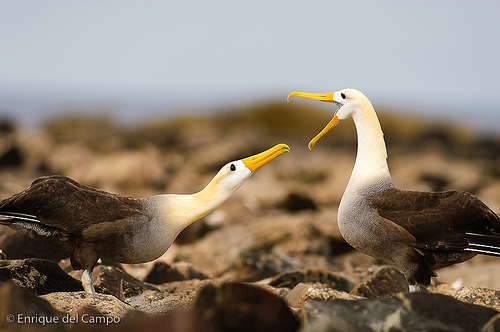 Clasificación Carenadas
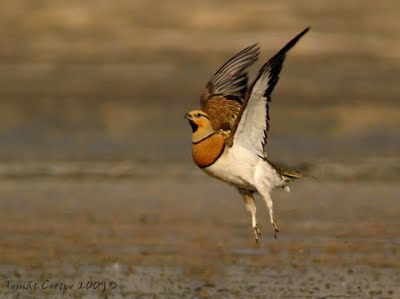 Orden Pteroclidiformes: gangas.






Orden Caprimulgiformes: Chotacabras.
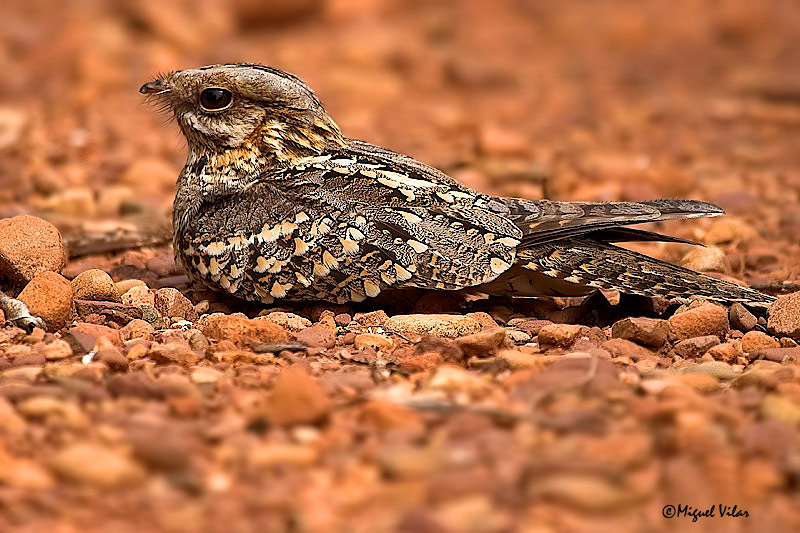 Clasificación Carenadas
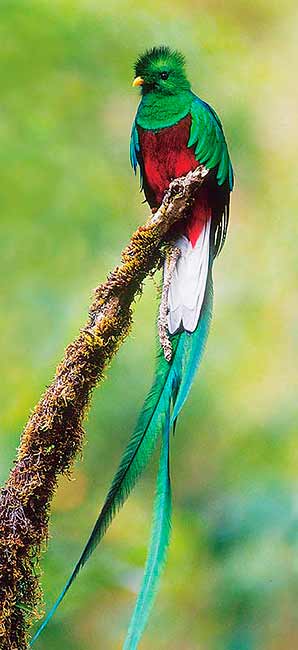 Orden Trogoniformes: Quetzal.






Orden Coliformes: Ave ratón
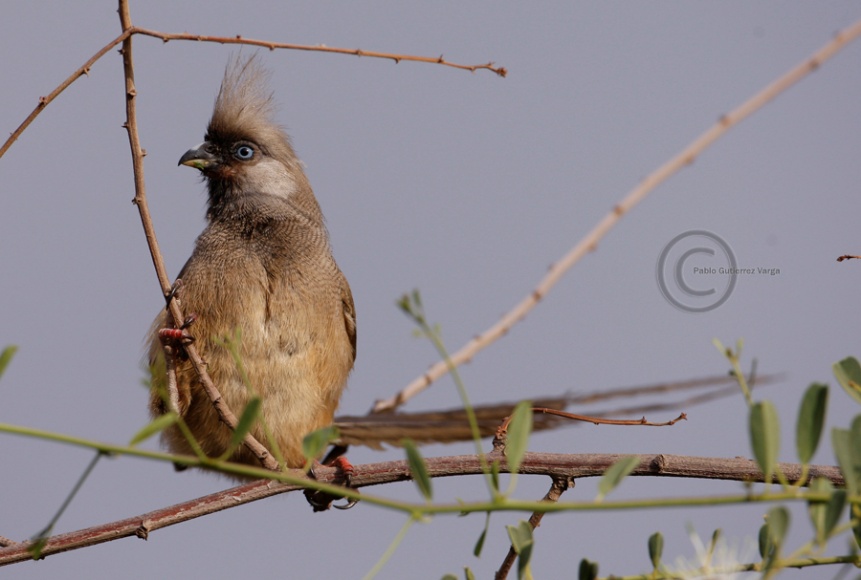